Towards General-Purpose Robots via Large Language Models
Xu Yin
SGVR Lab, School of Computing 
KAIST
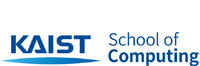 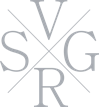 Scalable Graphics, Vision & Robotics Lab
1
LLMs are changing our world:
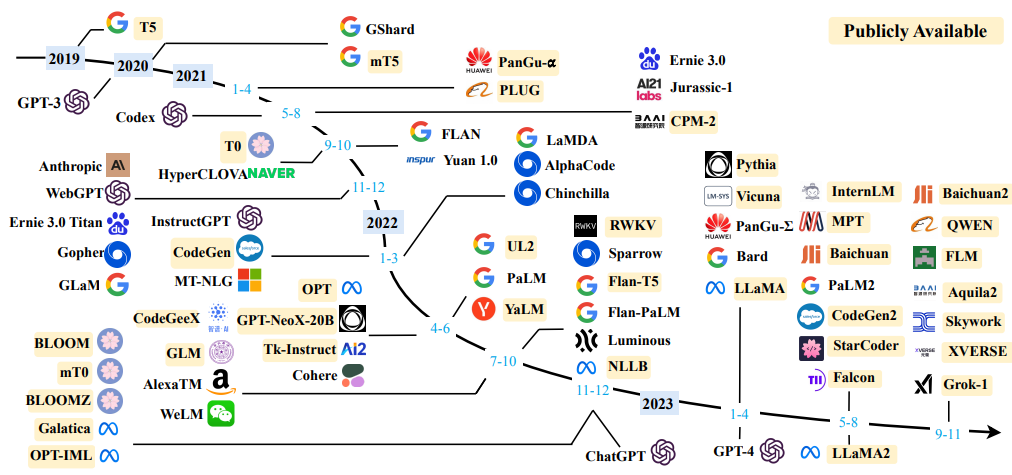 2
[1] Zhao, Wayne Xin, et al. "A survey of large language models." arXiv preprint arXiv:2303.18223 1.2 (2023).
Robot: decision-making and Planning
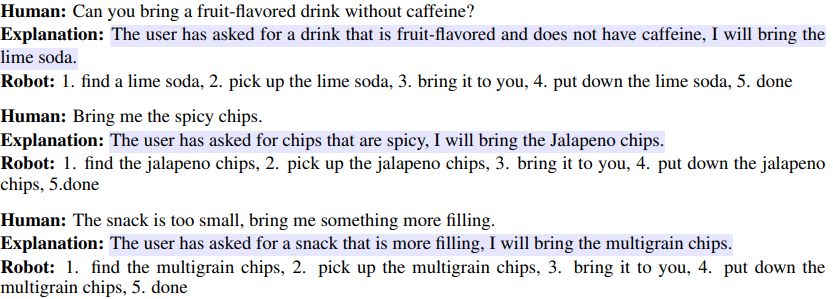 3
[2] Brohan, Anthony, et al. "Do as i can, not as i say: Grounding language in robotic affordances." Conference on robot learning. PMLR, 2023.
Prompt example
Code-based
Instruction-based
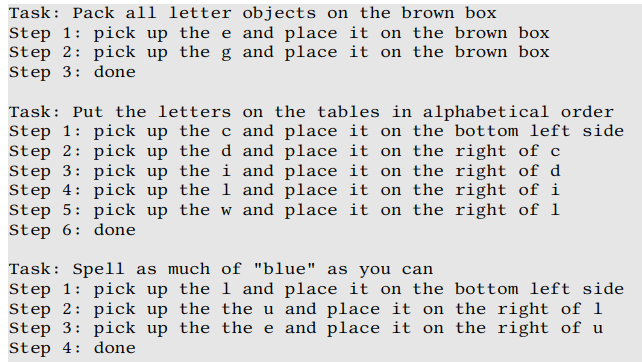 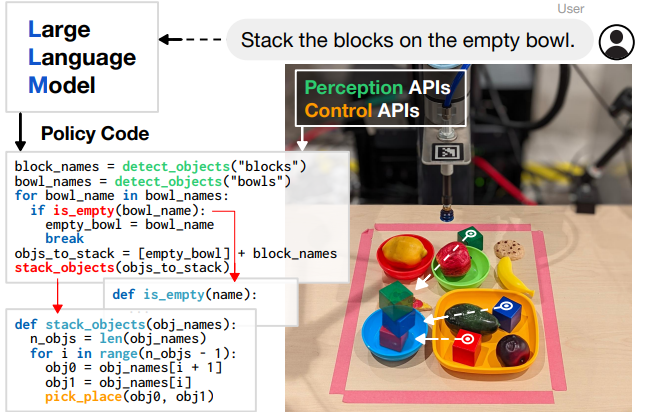 [3] Huang, Wenlong, et al. "Grounded decoding: Guiding text generation with grounded models for embodied agents." Advances in Neural Information Processing Systems 36 (2023).
[4] Liang, Jacky, et al. "Code as policies: Language model programs for embodied control." 2023 IEEE International Conference on Robotics and Automation (ICRA). IEEE, 2023.
5
Bridge the modality: Visual Language Models
“integrates and learns from both visual data and language data to perform cross-modal tasks”
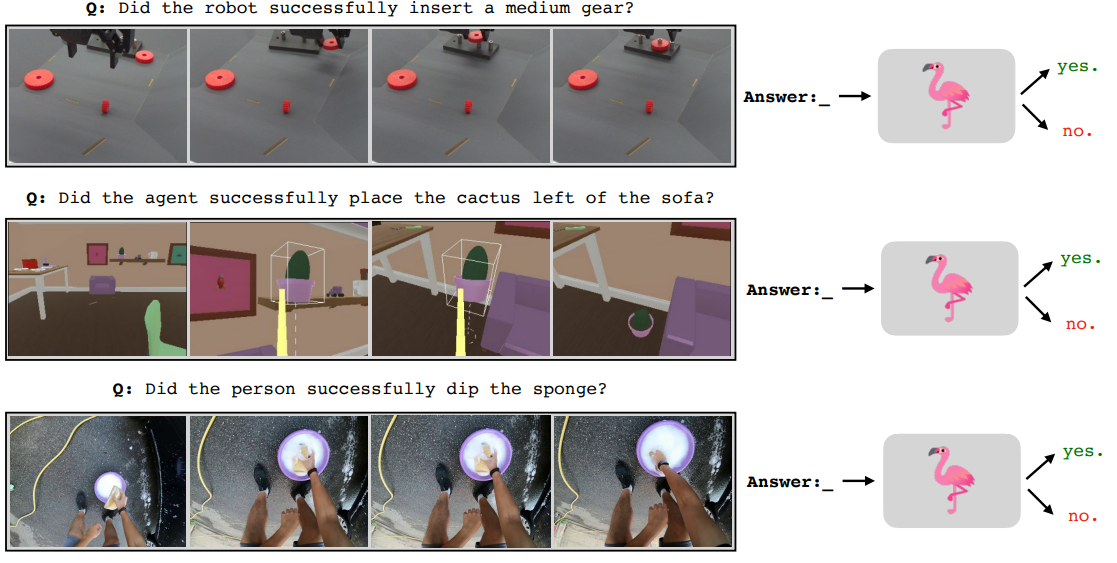 6
[5] Du, Yuqing, et al. "Vision-language models as success detectors." arXiv preprint arXiv:2303.07280 (2023).
VLM → Visual-Language-Action Models
“map visual-text input to robot actions”
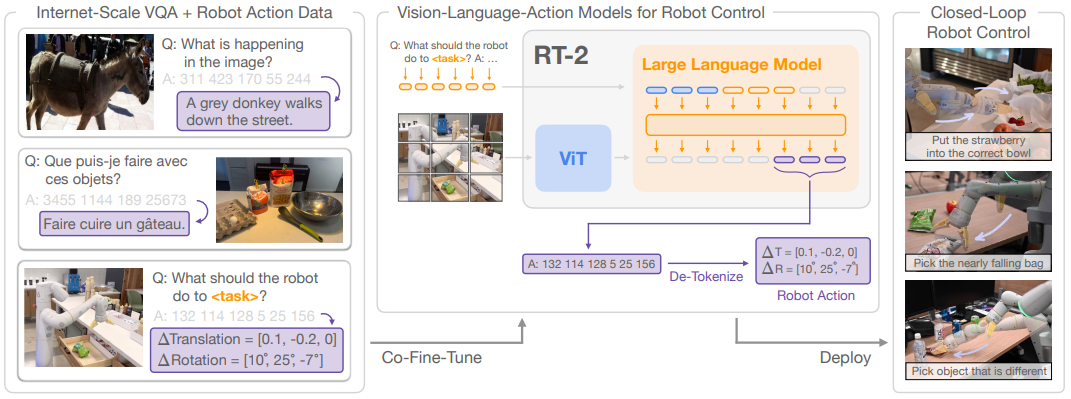 7
[6] Brohan, Anthony, et al. "Rt-2: Vision-language-action models transfer web knowledge to robotic control." arXiv preprint arXiv:2307.15818 (2023).
LangPert: Detecting and Handling Task-level Perturbations for Robust Object Rearrangement
8